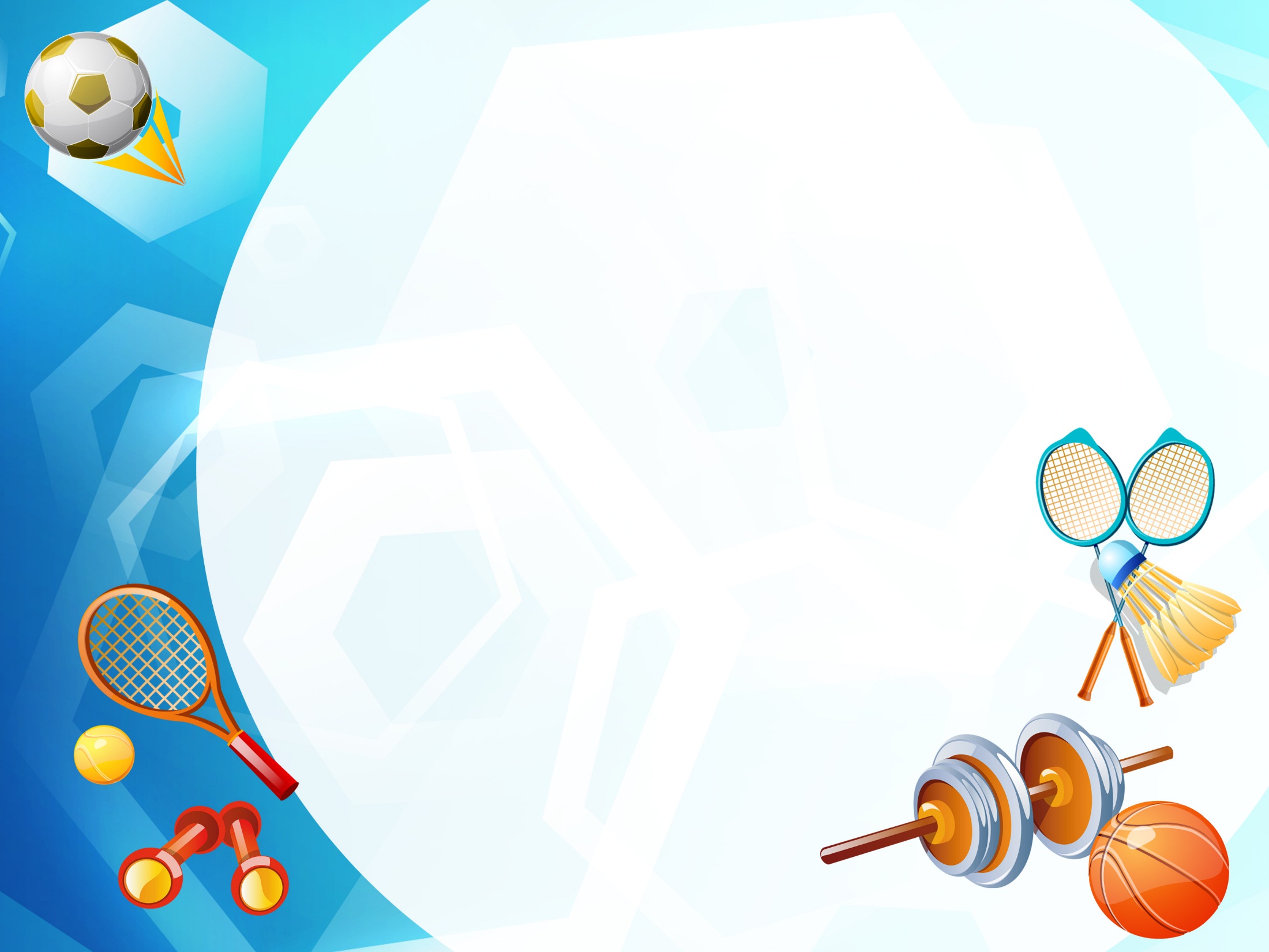 Теребовлянська №1 
загальноосвітня школа І-ІІІ ступенів
Проект 
«Здоровим бути модно»
Тип проекту: інформаційно-дослідницький
Учасники проекту: учні 9-В класу
Координатор: Мисліва Г. А.
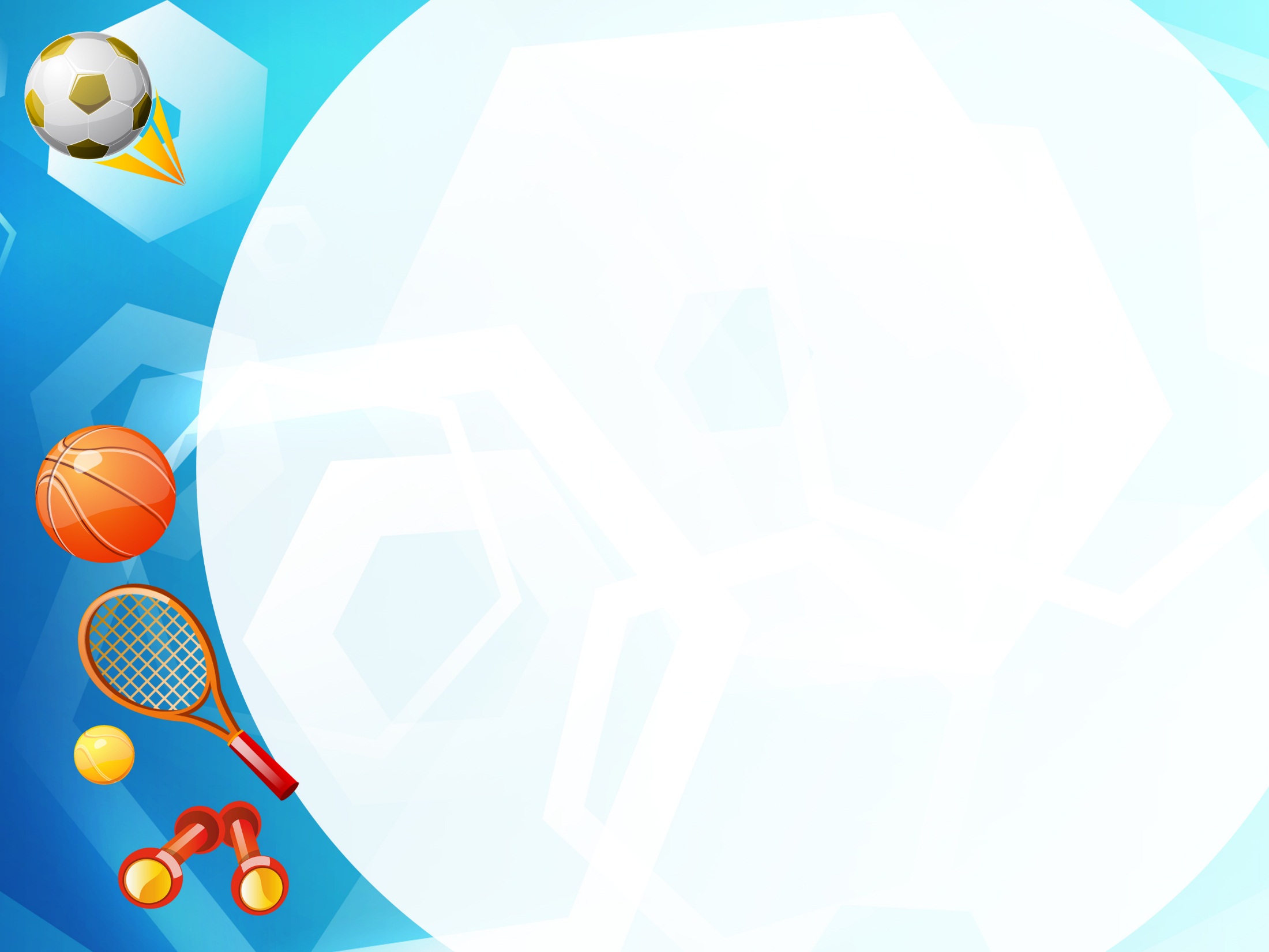 Мета проекту:
Сформувати в учнів поняття здорового способу життя;
Ознайомити з чинниками та складовими здоров'я;
Розвинути інтерес до власного здоров'я;
Довести, що здоровим бути модно.
Цілі проекту:
Профілактична;
Лікувальна;
Пропагандистська;
Оздоровчо-охронна.
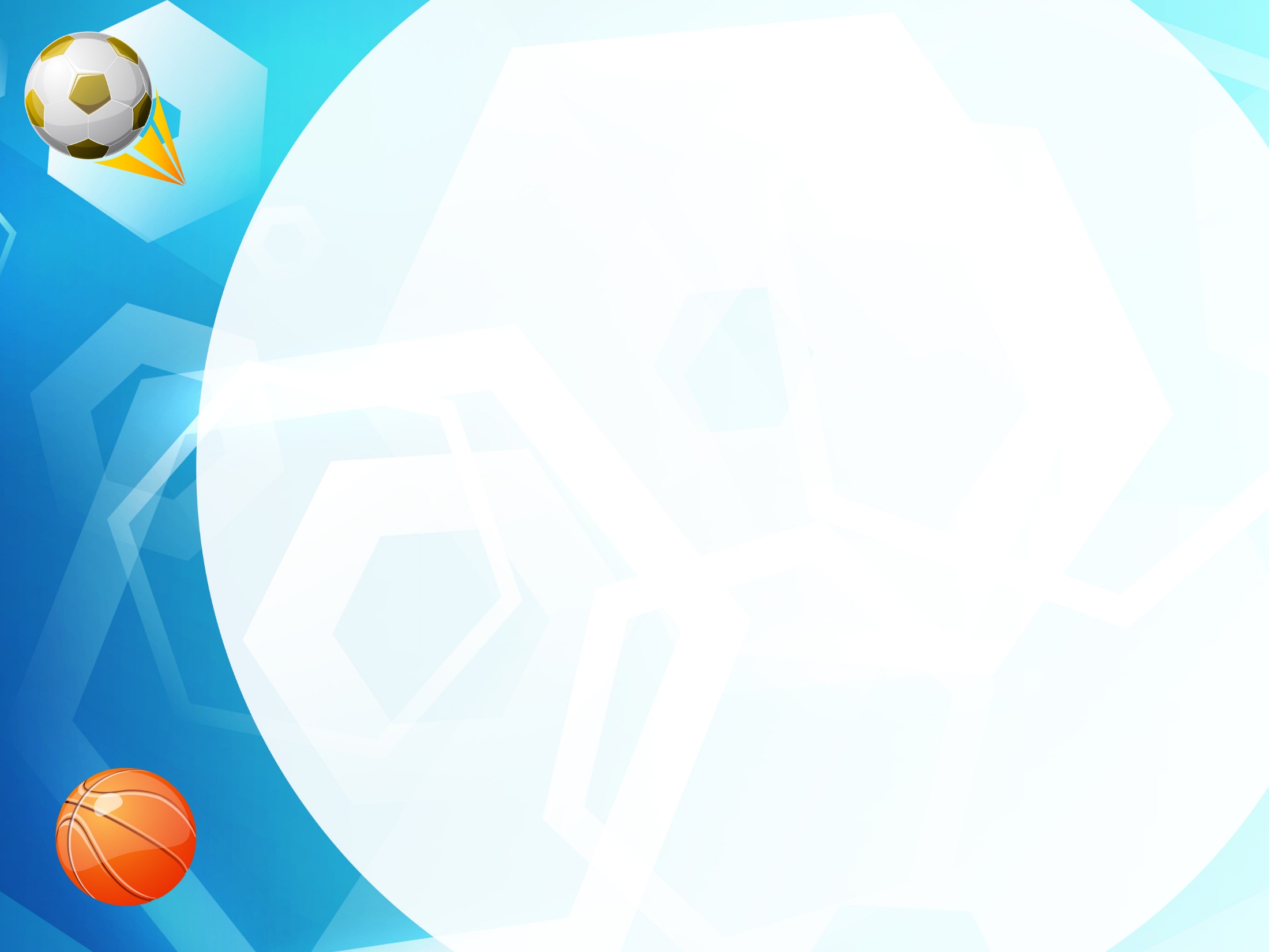 Напрямки роботи:
Організація спортивних заходів («Веселі старти», «Козацькі забави», «Джура»);
Участь у районних та обласних змаганнях («Молодь обирає здоров'я»);
Туристично-краєзнавча робота (походи, екскурсії);
Робота гуртків, спортивних та танцювальних секцій;
Участь у проектах («Здоровим бути модно», «Твоє життя – твій вибір», «Запитай у дідуся»).
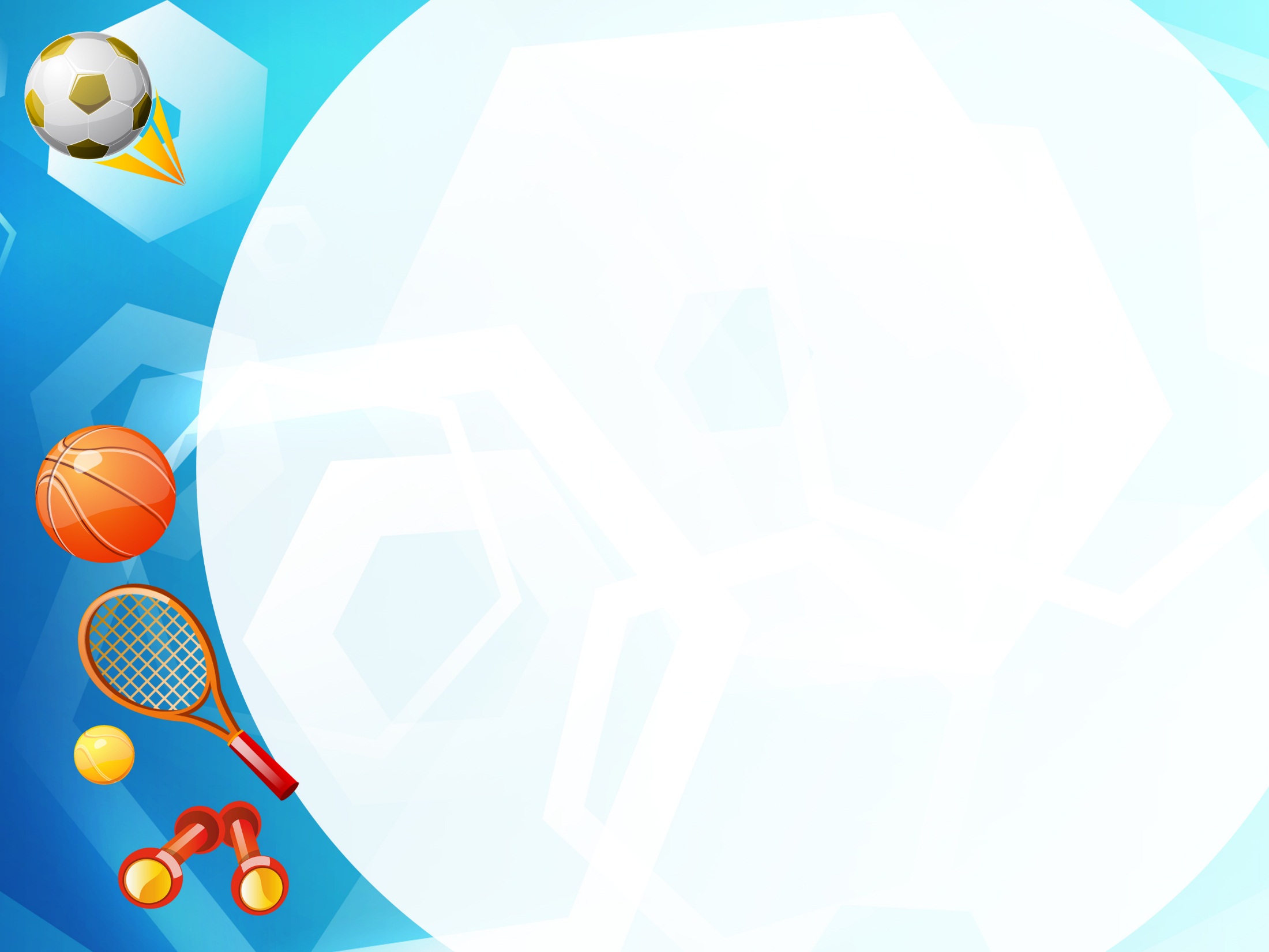 Наш девіз:
Будьмо здоровими,
Будьмо красивими,
Веселими і завжди щасливими.
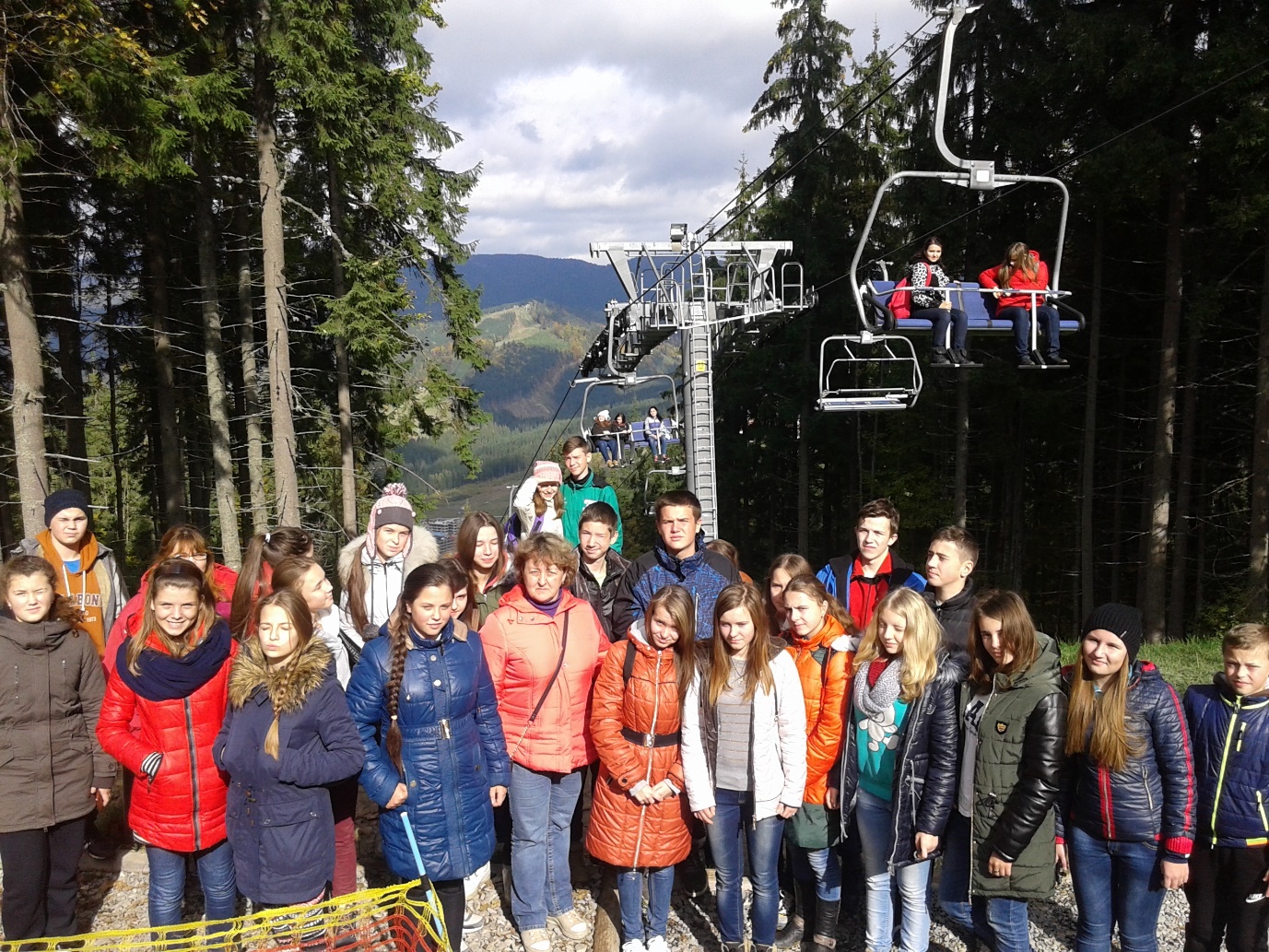 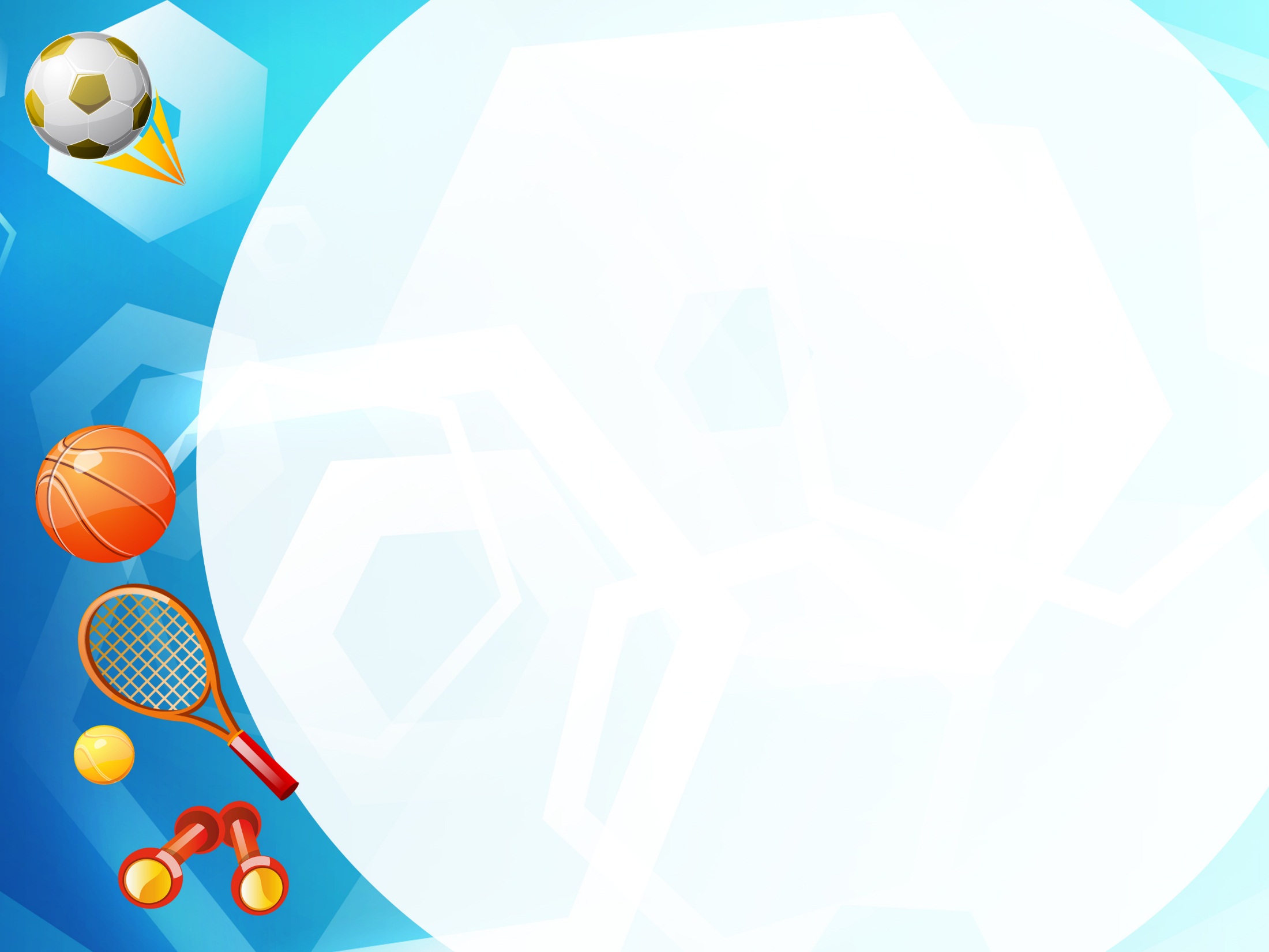 Здоров'я – це стан повного, душевного та соціального благополуччя, а не тільки відсутність хвороб і фізичних вад.
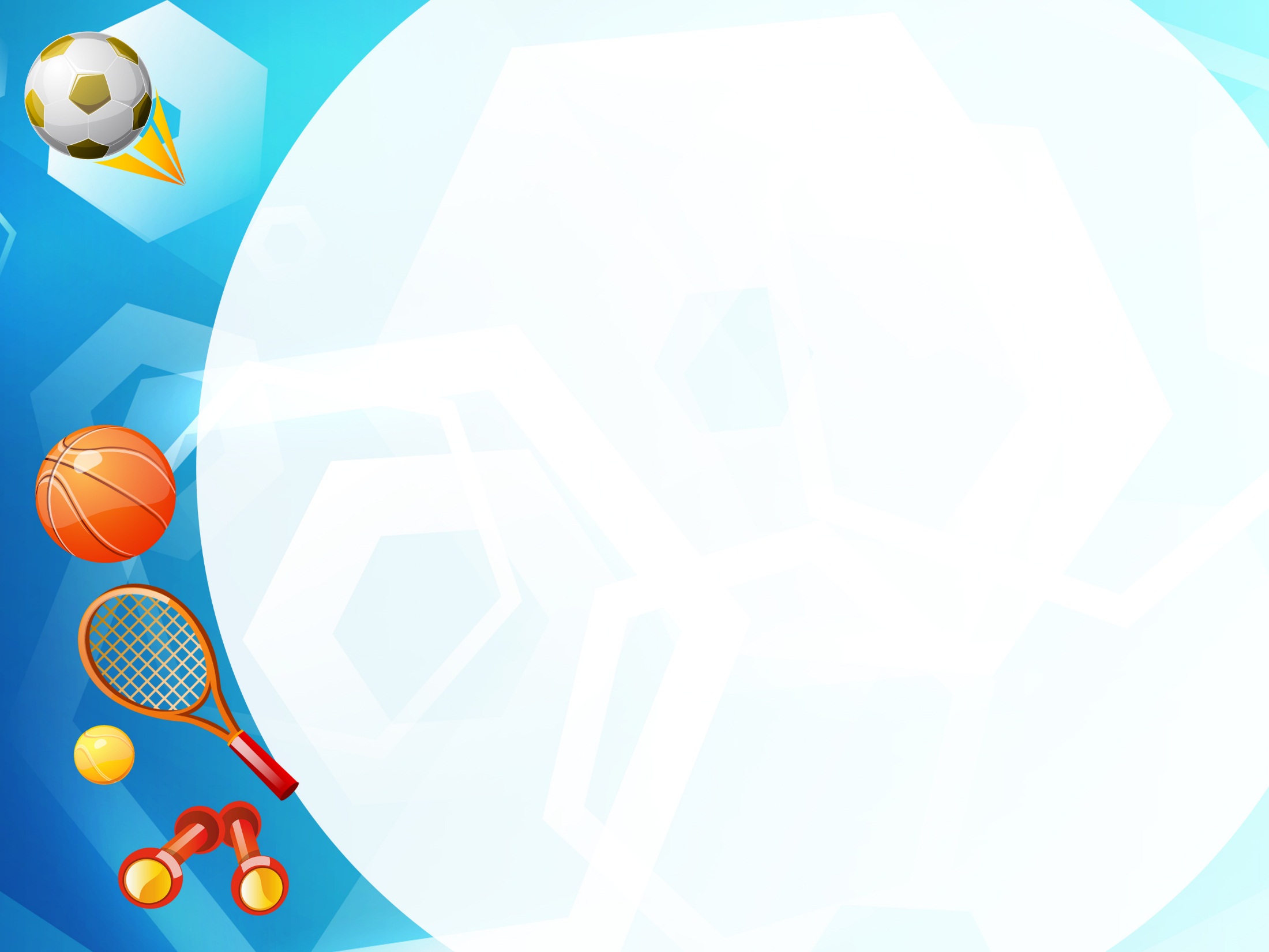 Пропаганда здорового способу життя здійснюється:
Екологічна акція «Чисте довкілля – здорові легені»
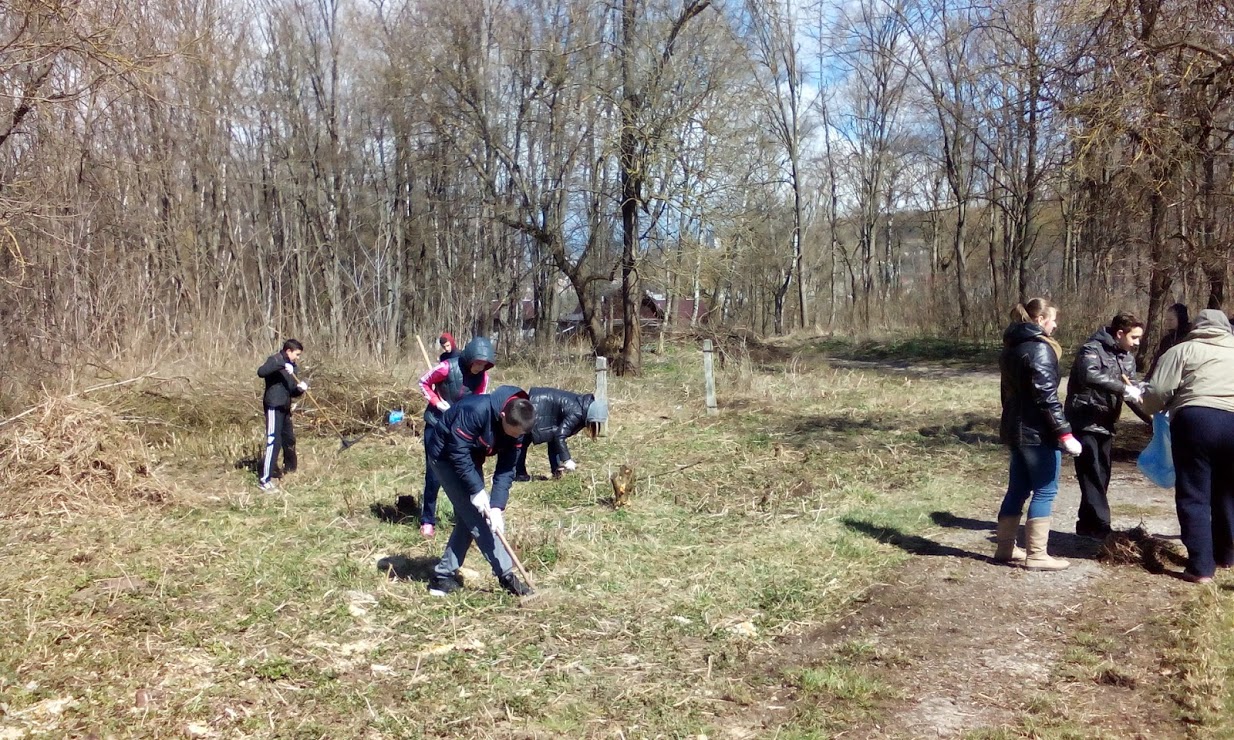 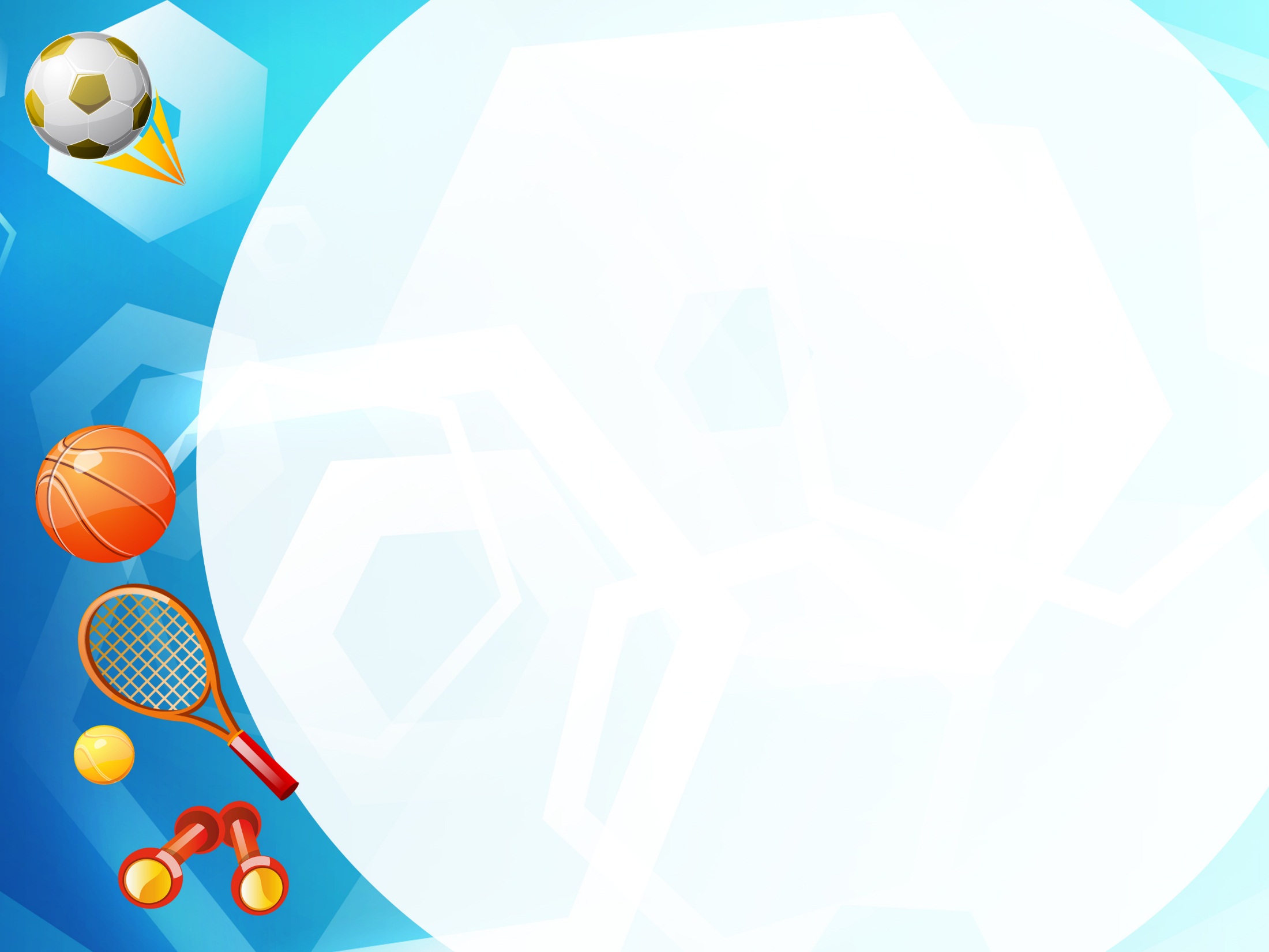 Конкурс 
«Містер Мускул»
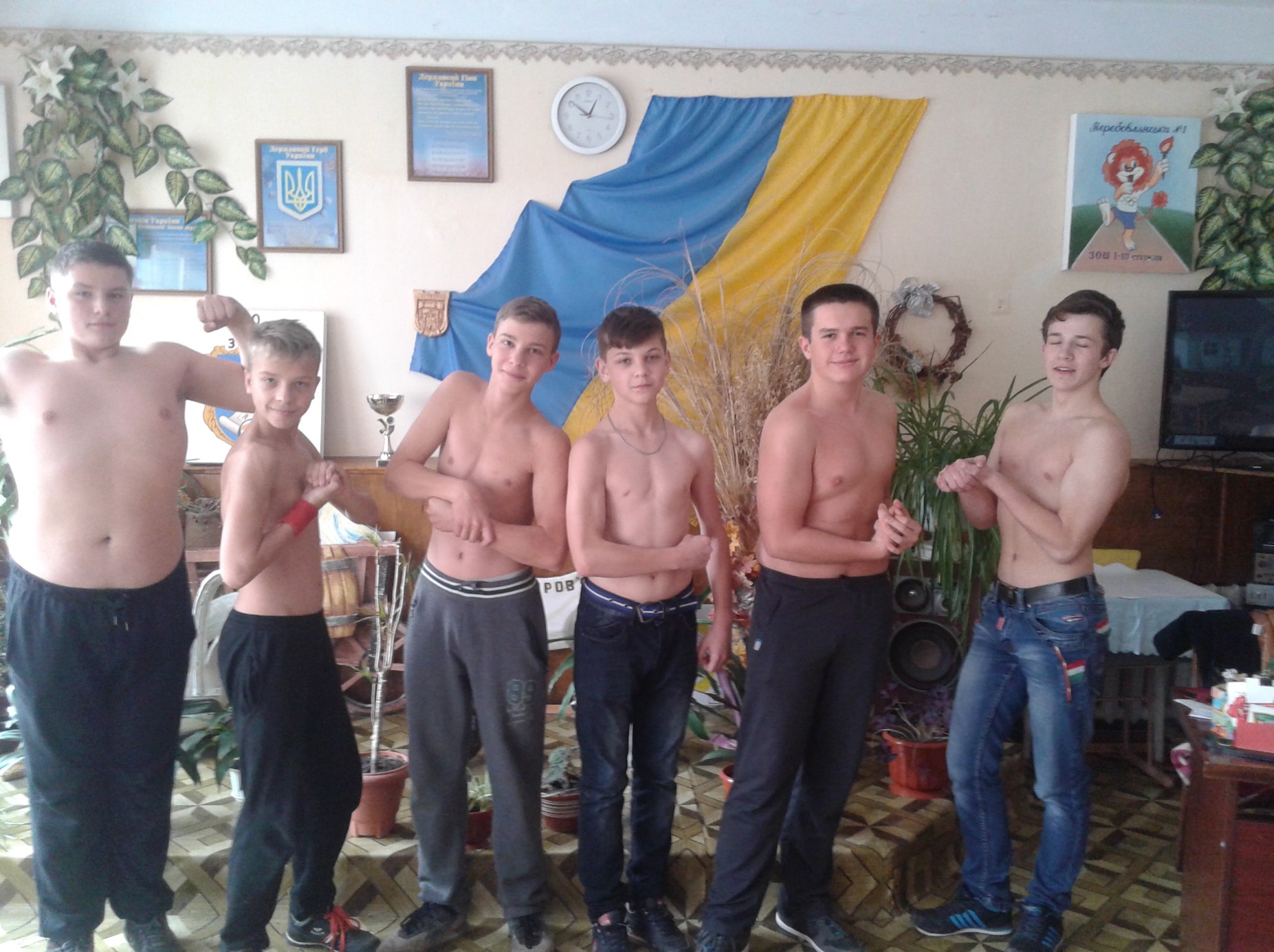 Переможці
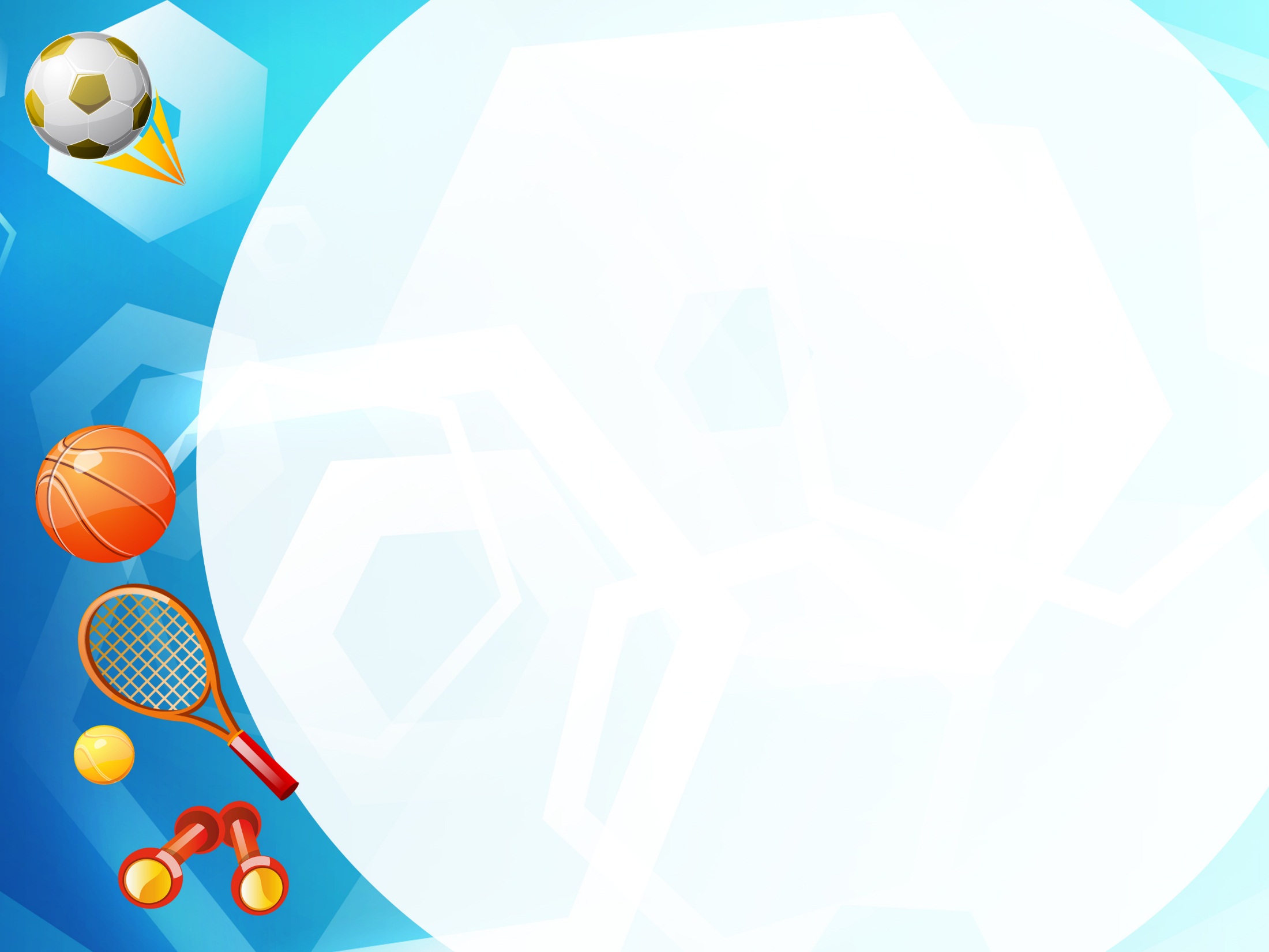 Психологічний тренінг «Складові твого здоров'я»
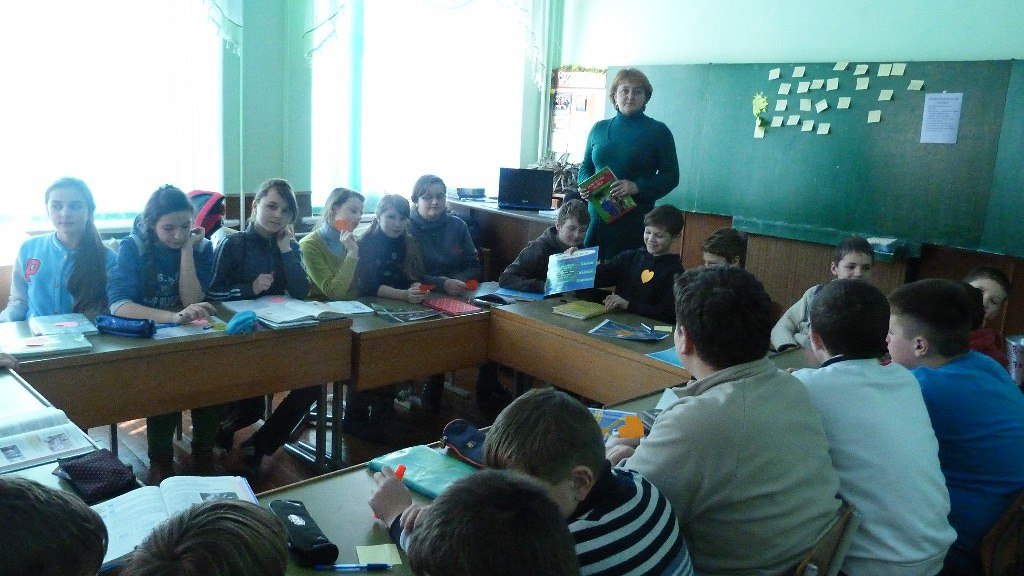 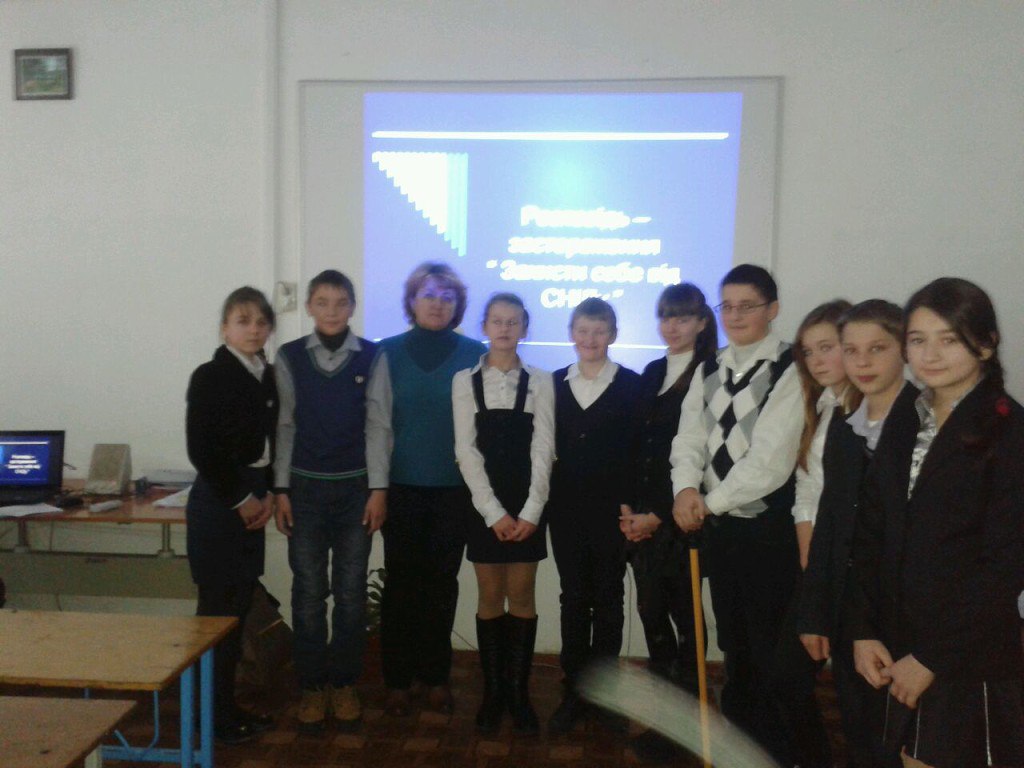 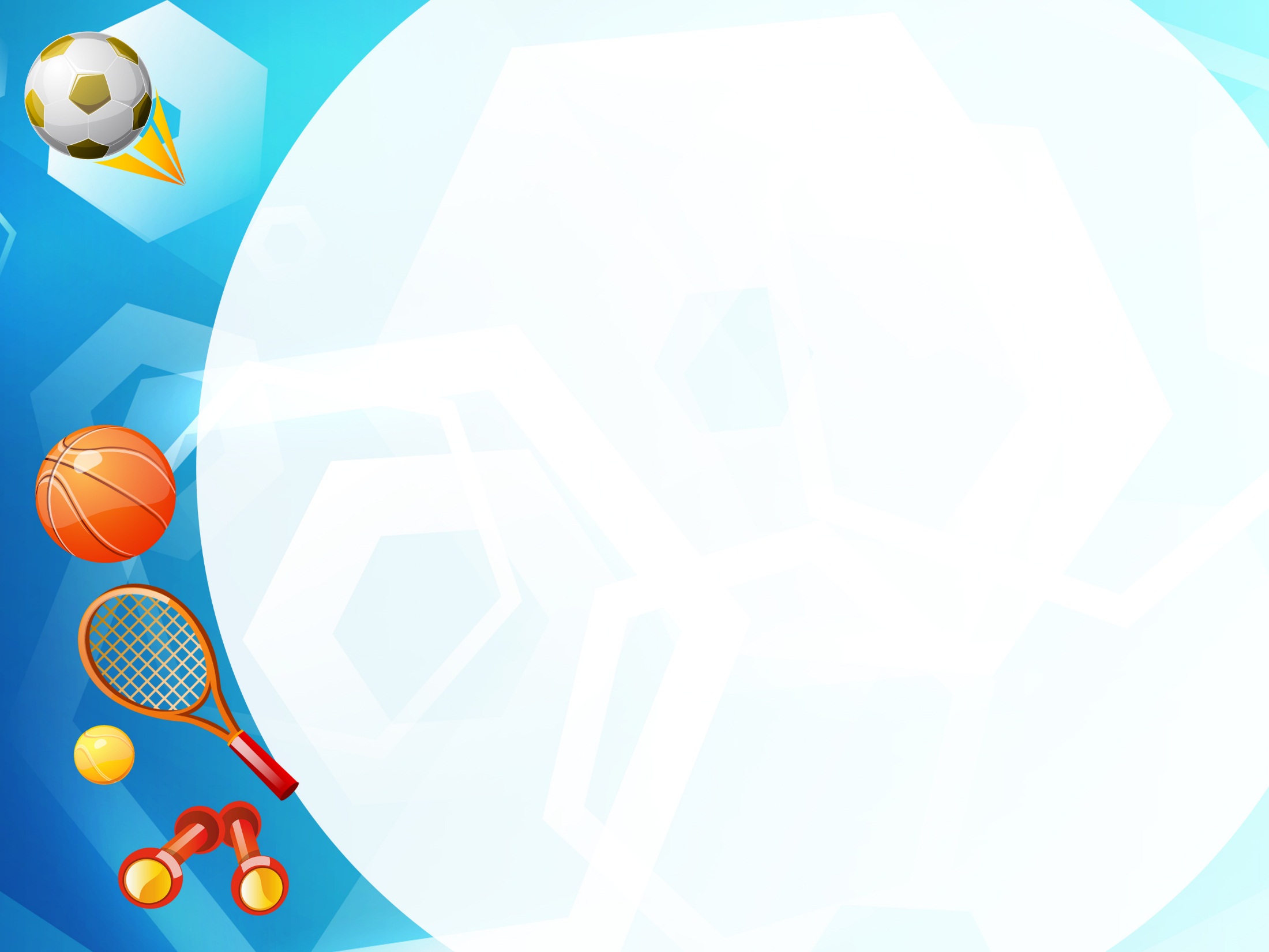 «Рух – це життя»
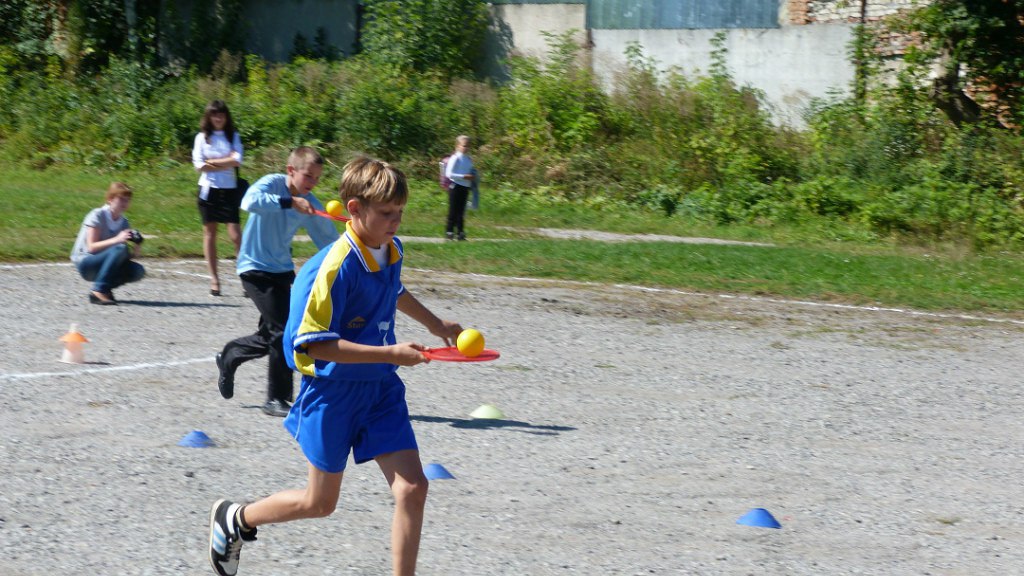 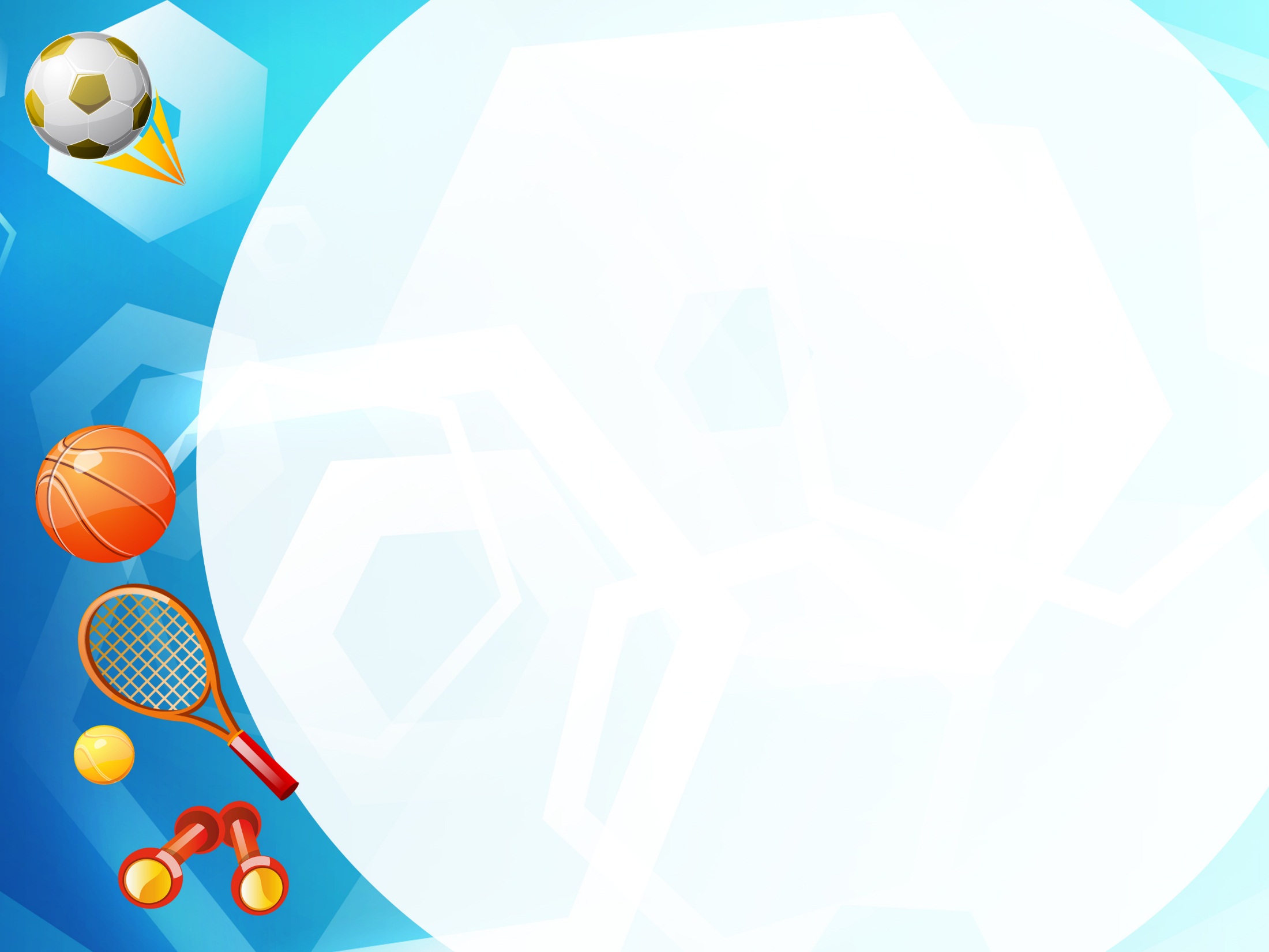 Участь у районному та обласному етапах Всеукраїнської дитячо-юнацької військово-патріотичної гри «Сокіл» («Джура»)
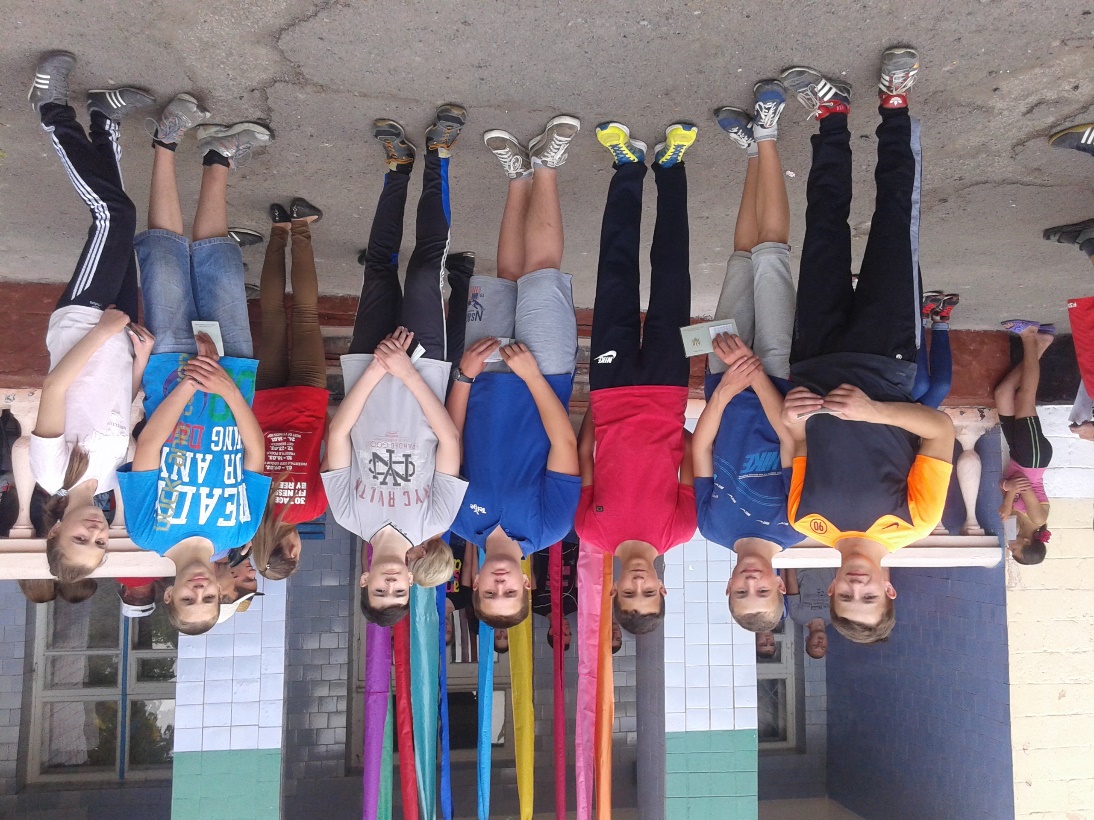 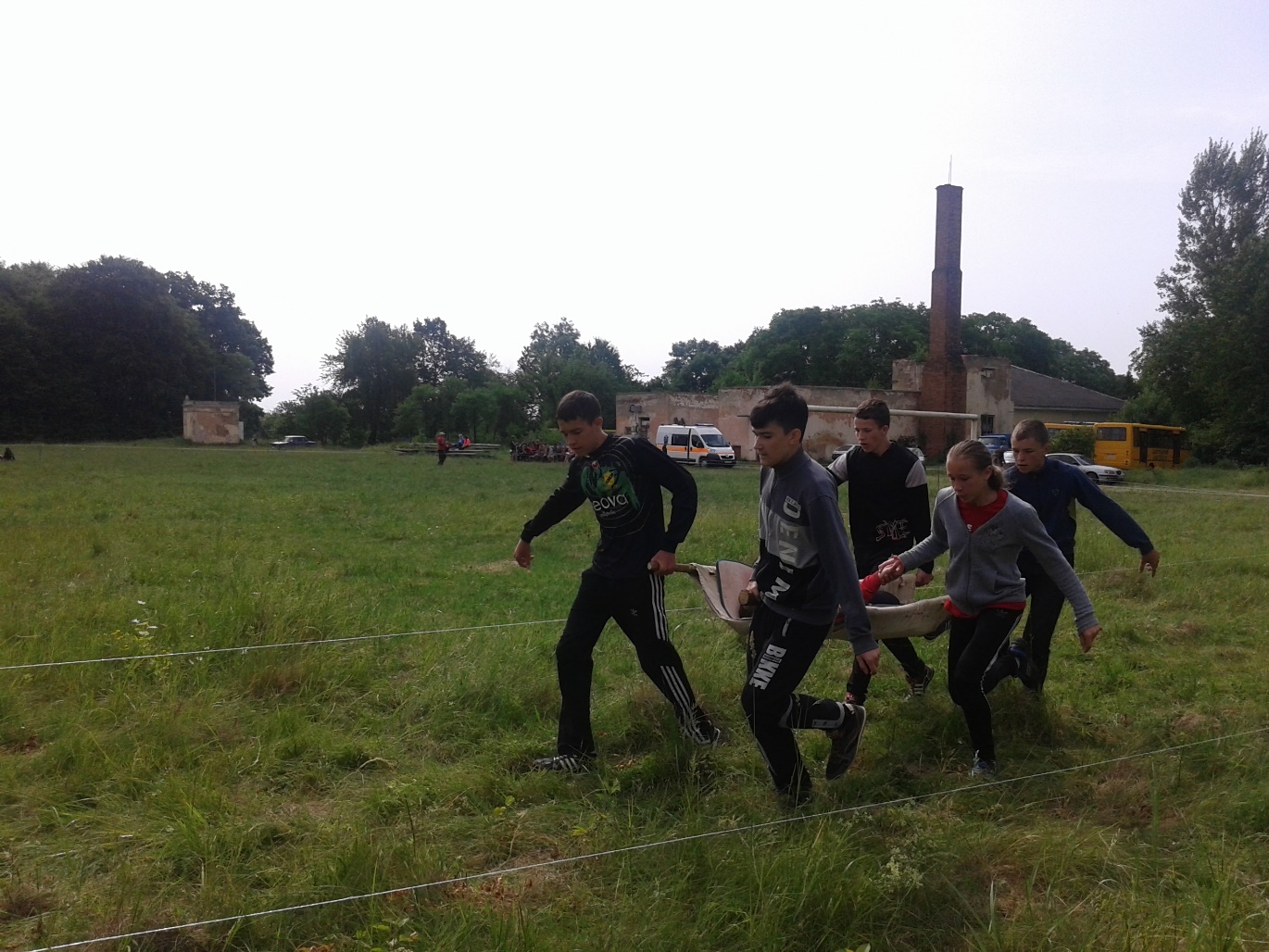 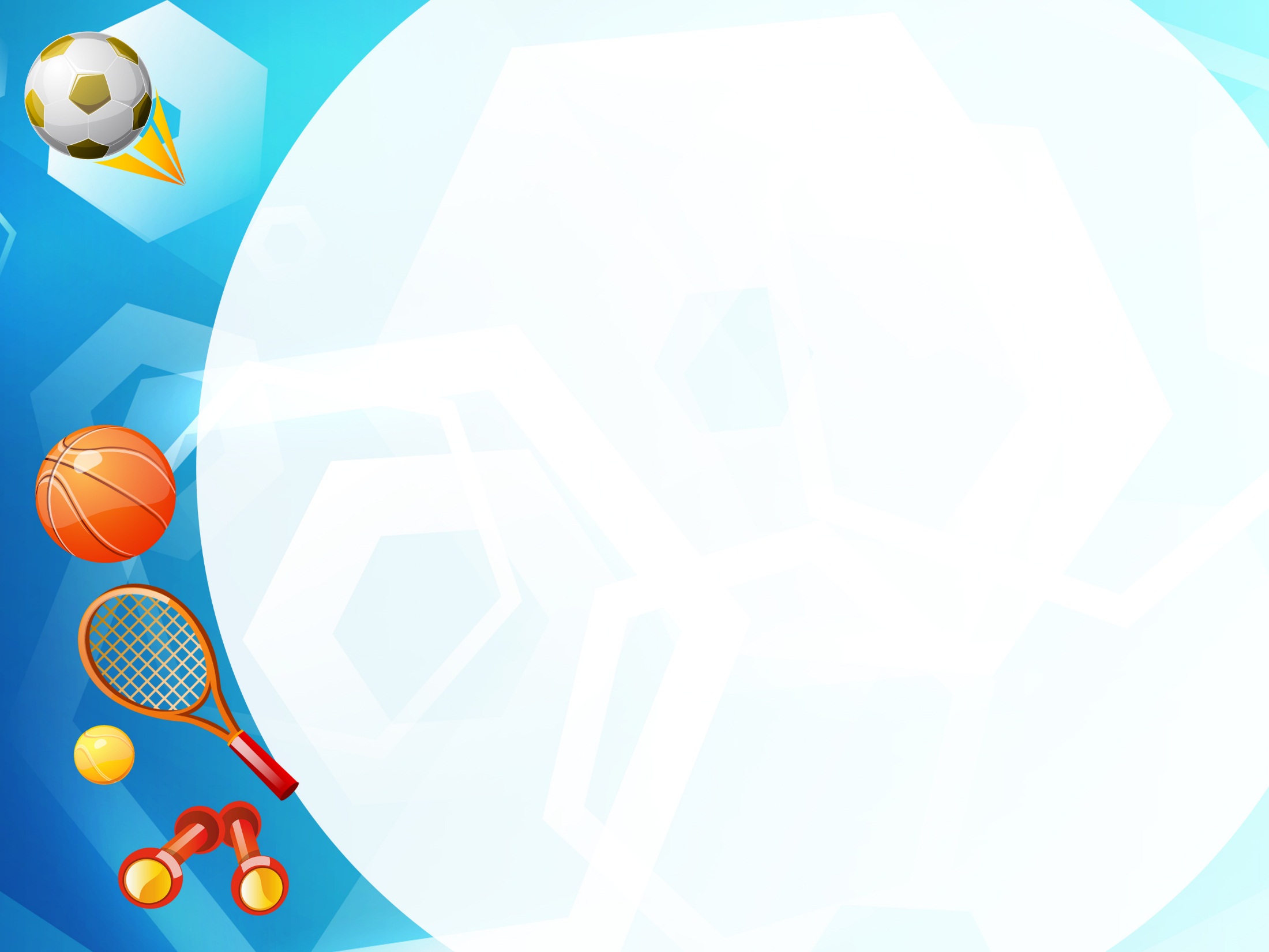 Походи та краєзнавчі екскурсії
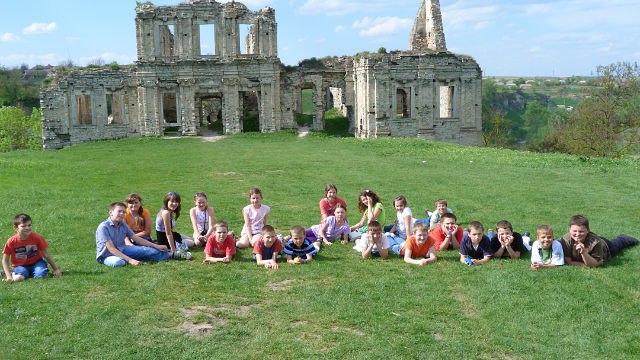 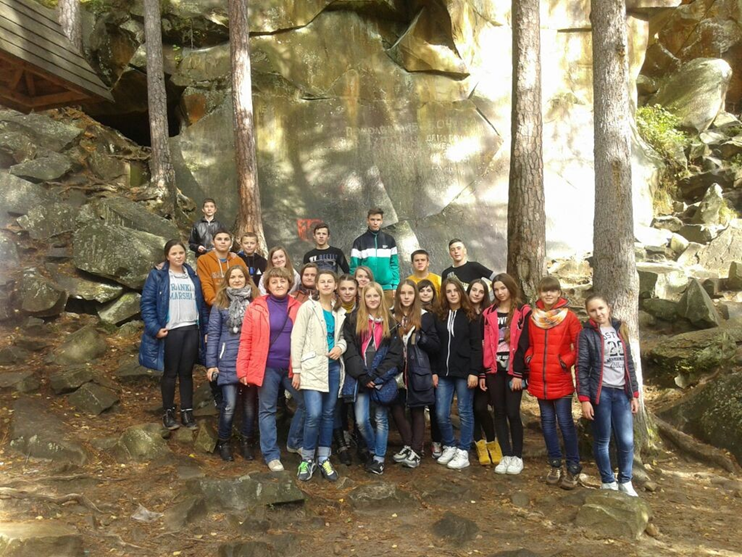 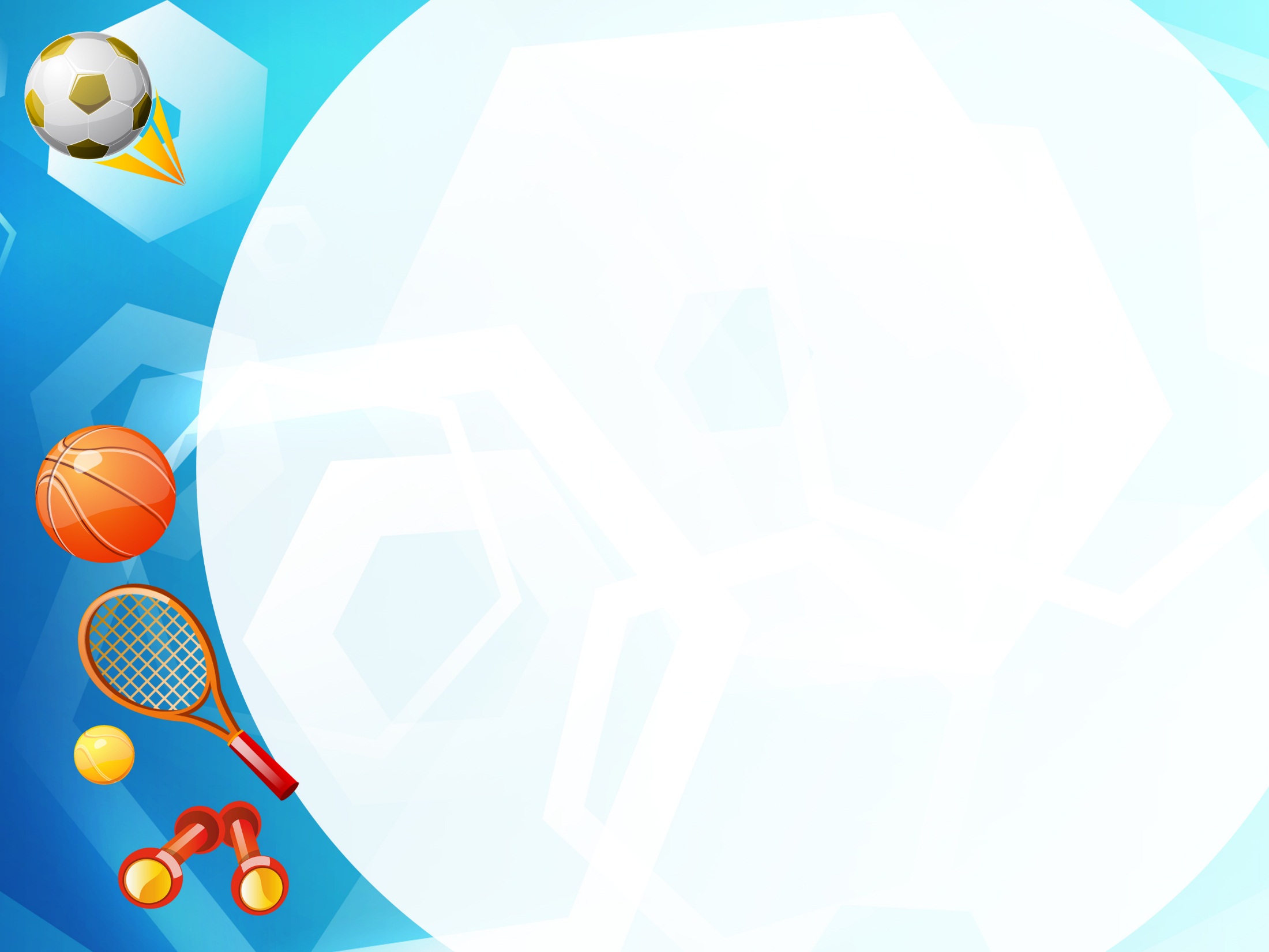 Розваги на свіжому повітрі
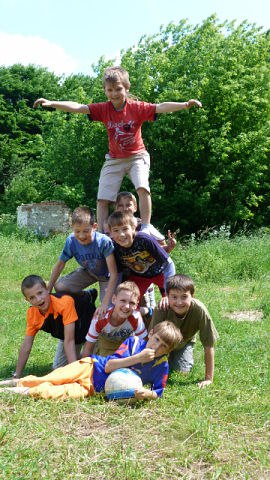 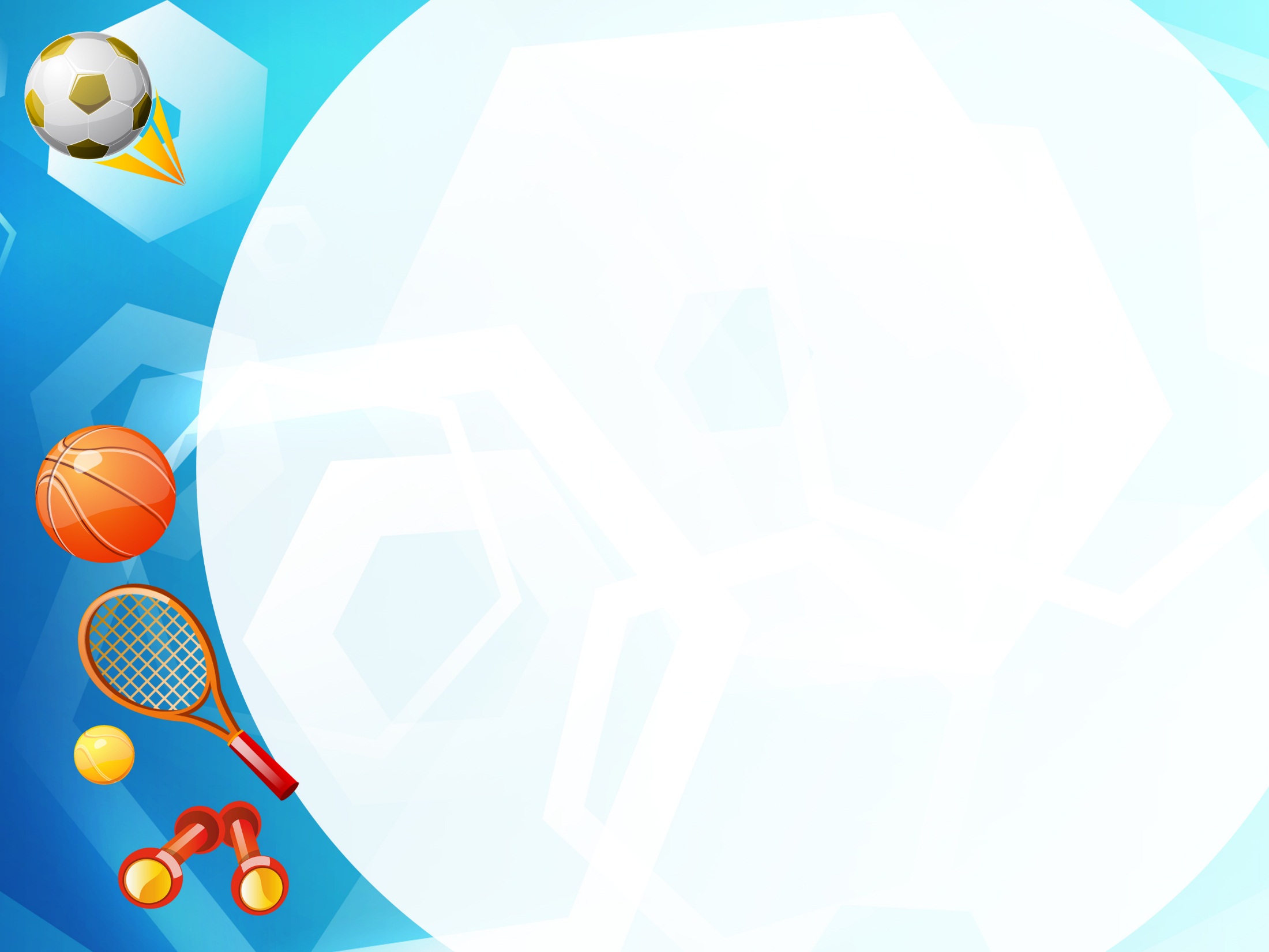 Участь в заходах фізкультурно-оздоровчого напрямку
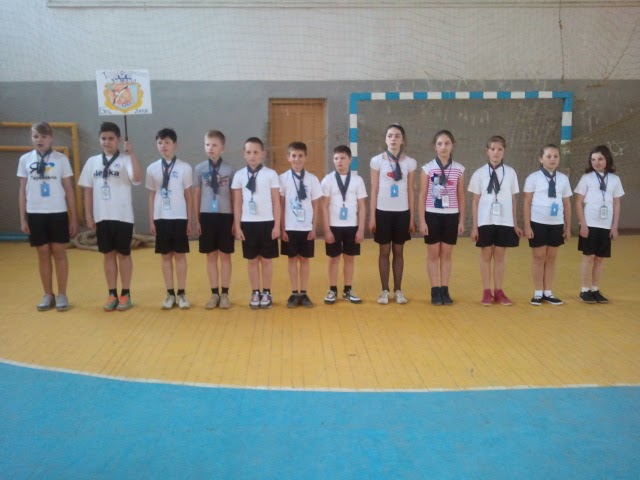 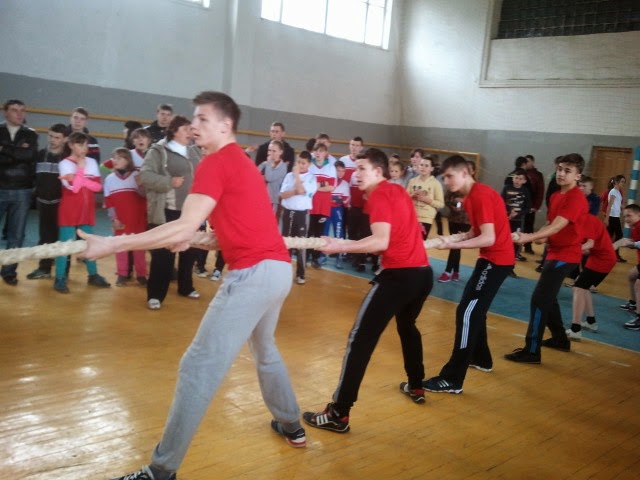 Олімпійське лелеченя
Нащадки козацької слави
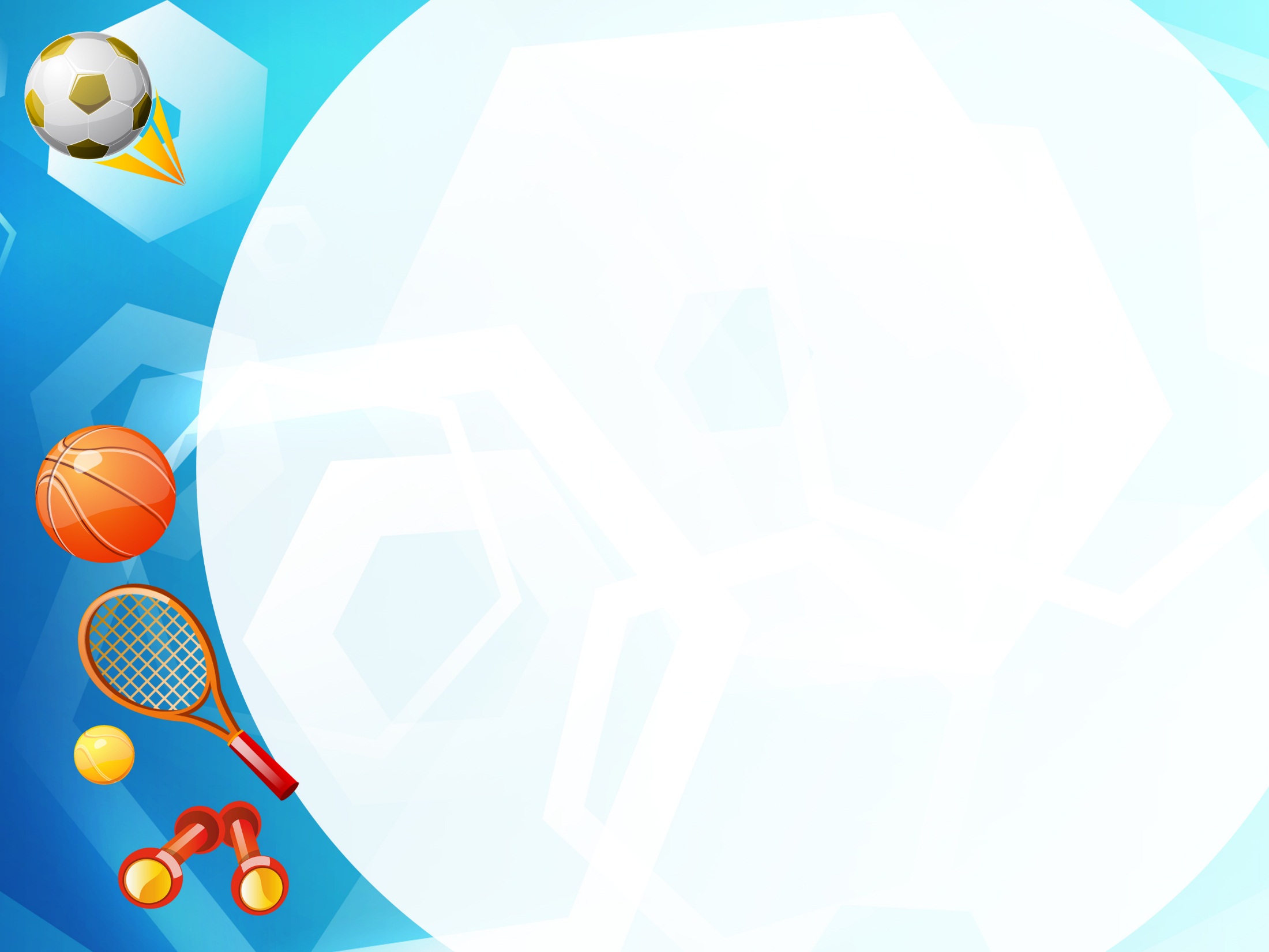 Конкурс малюнків і плакатів 
«Я обираю здоров'я»
Проведення Тижня здоров'я та медичних знань
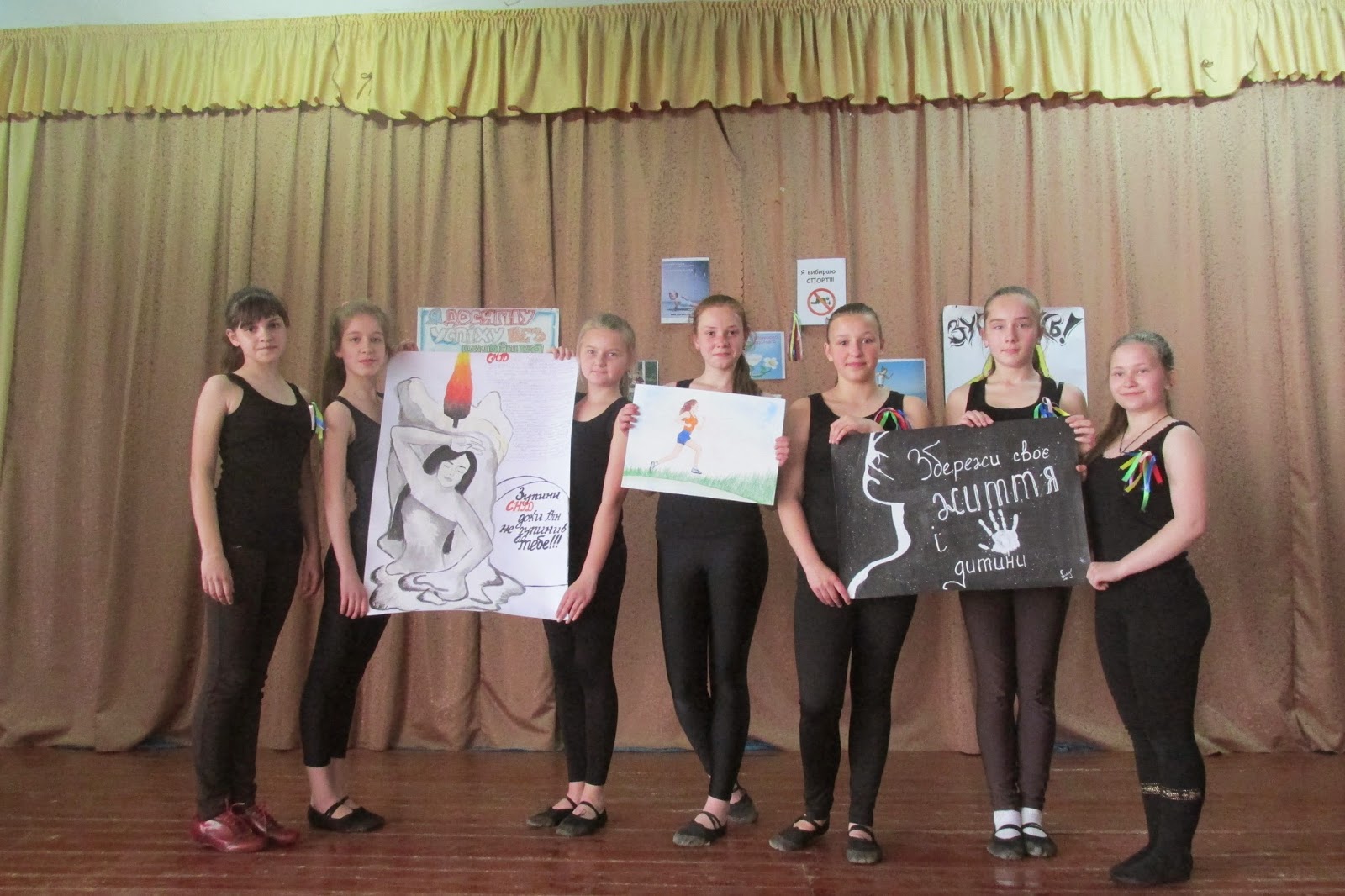 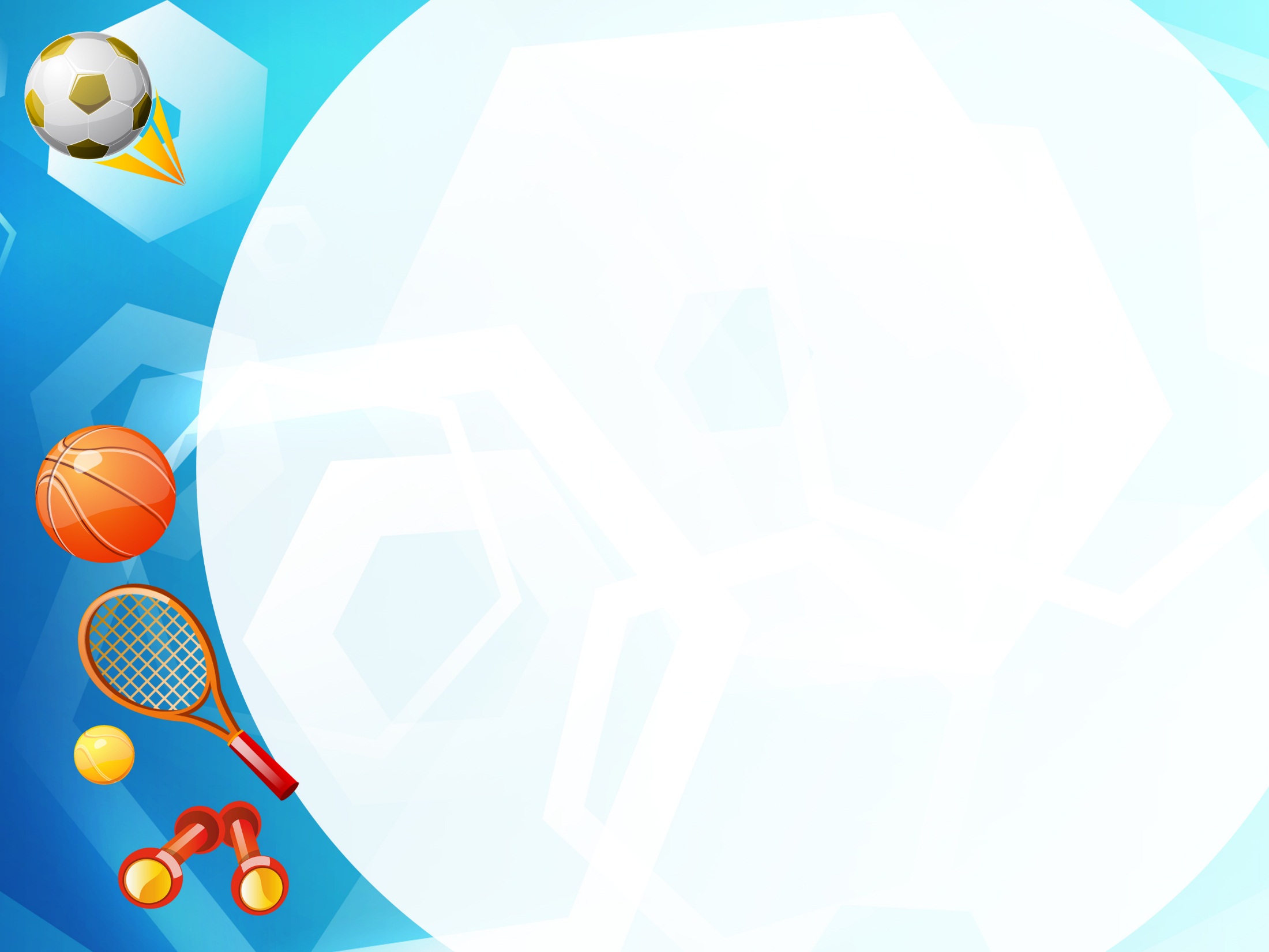 Обговорення з батьками питання щодо своєї ролі у збереженні та зміцненні власного здоров'я та здоров'я своїх  дітей.
Вироблення плану заходів щодо реалізації поставленої мети.
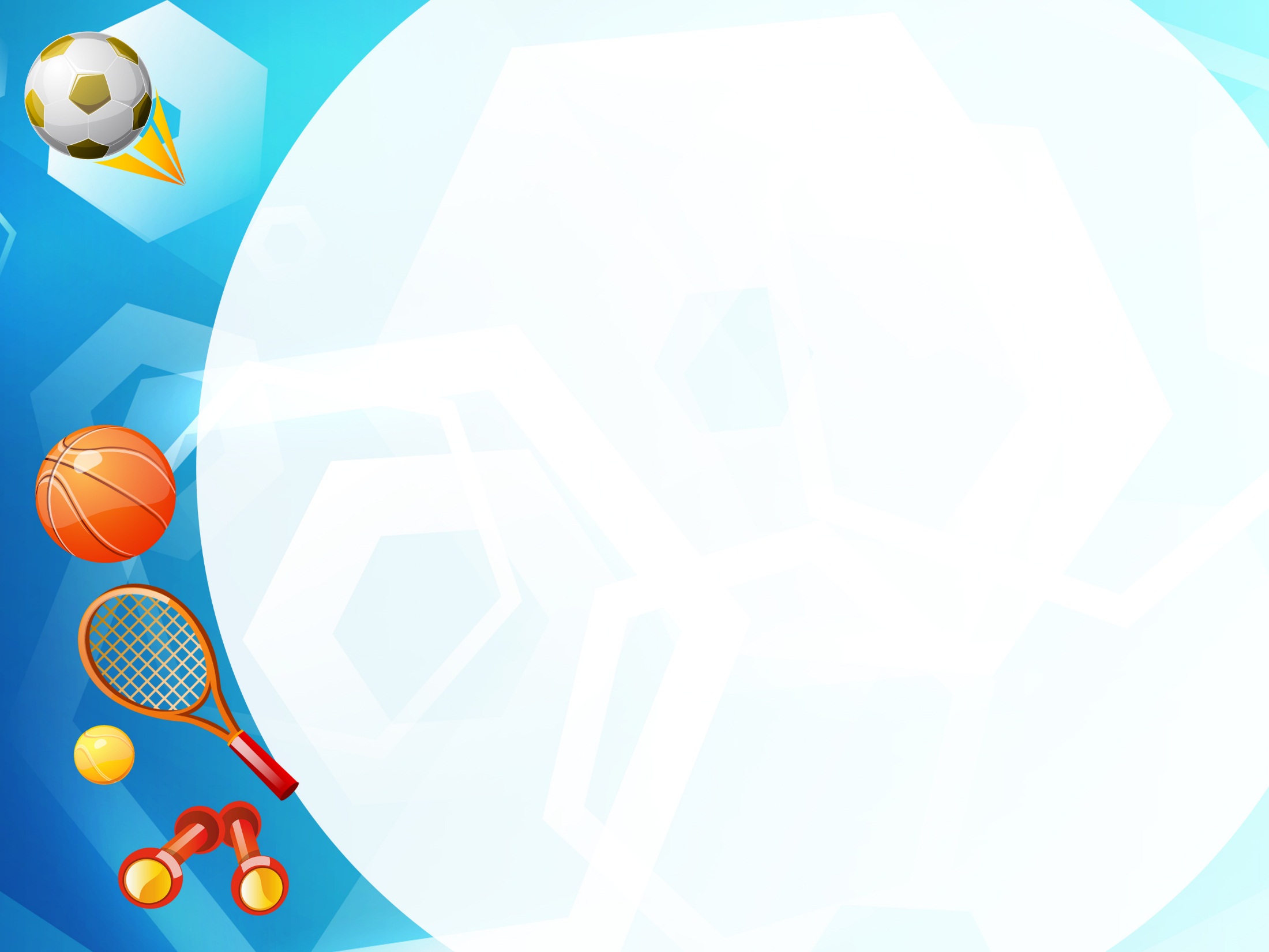 Ми за здоровий спосіб життя!
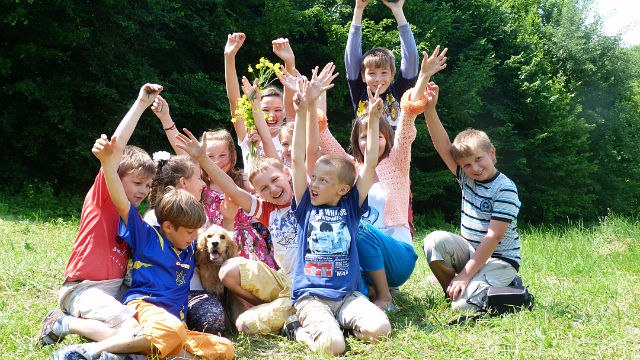